TEMA: Técnica de estudio
Área Académica: Licenciatura en Ingeniería Industrial 


Profesor(a): L.C. Rocío Rodríguez León 


Periodo: Julio – Diciembre 2015
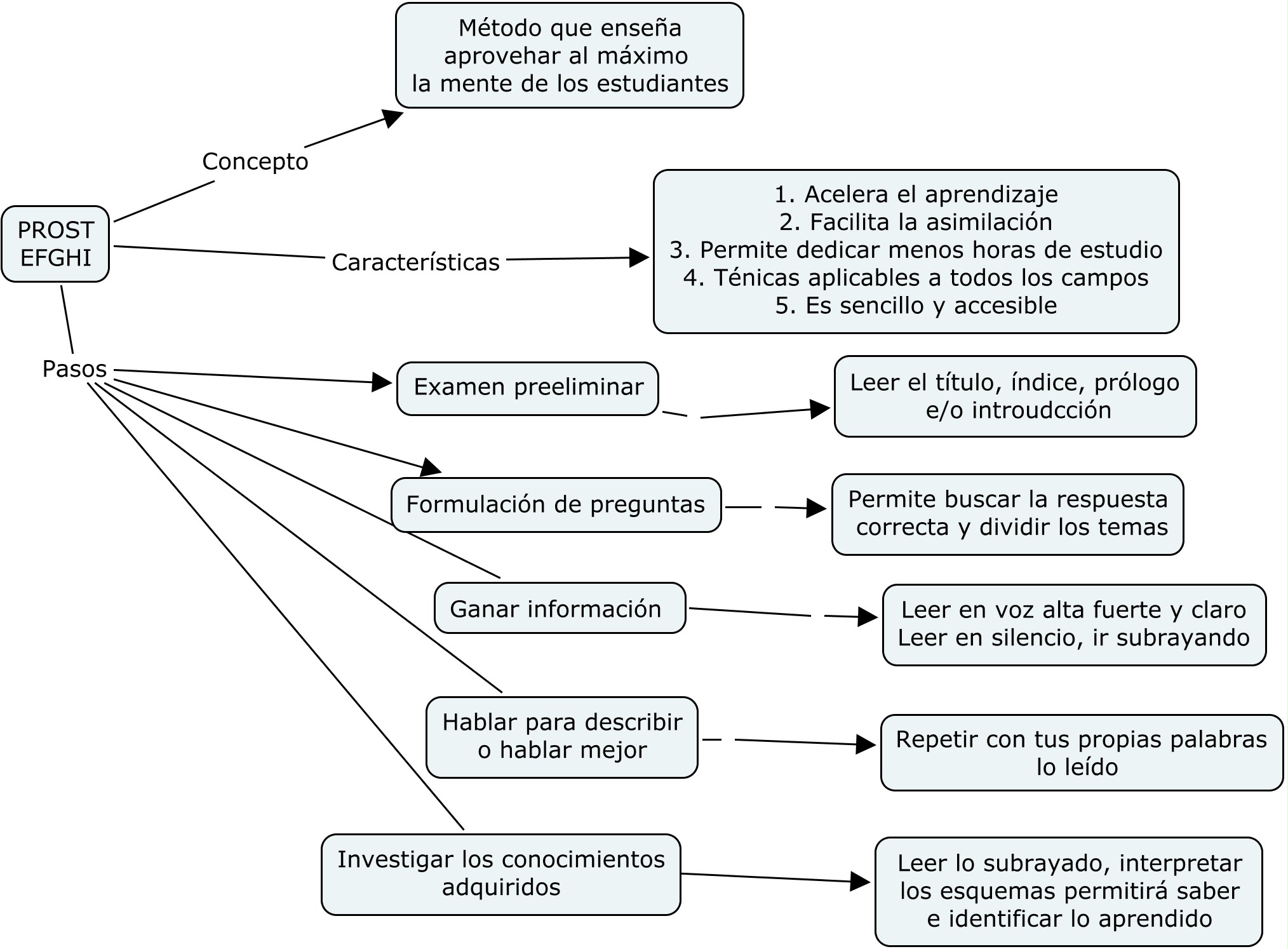 Referencias
Olcese S., A. (2005). Como estudiar con éxito/Técnicas y hábitos de estudio . México: Alfaomega .